長期痛楚？
註冊護士
黃美玲姑娘
身體為何會有「痛」的感覺
就要先認識我們的「神經系統」。神經系統包括了大腦、脊髓及分佈在身體部大大小小的神經。神經系統使我們身體有感覺、可以思考、可以運動。如果我們身體失衡(例如發炎)，或者是身體被外力所攻擊(如被打一拳、腳踢到石頭)的時候，感覺神經就會把這些不正常的訊號，向電波一樣的傳到大腦或脊髓，讓身體做出立即的反應。同樣的，當神經系統失去正常功能(例如情緒低落、或者是肌肉緊繃)的時候，也會使原來身體的疼痛感變得更加嚴重
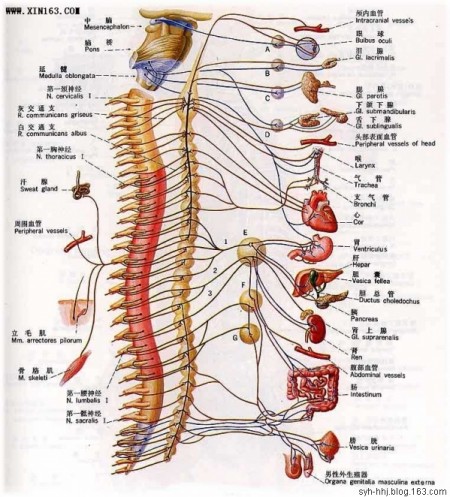 疼痛是一種多層面的經驗。慢性與急性疼痛不同，當疼痛持續3至6個月，而又沒有明顯的組織受傷，這便屬於慢性疼痛
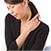 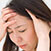 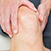 本港人口最常見的嚴重痛症種類為頭痛、關節痛、腰背痛、肌肉痛及 神經痛。另一項調查顯示，轉介往痛症診所接受治療的最常見痛症為 肌肉筋骨痛 (46%) 及神經痛 (27%)。
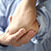 長期痛症如何影響個人
1日常生活 / 活動會受影響2工作受影響，很多都要申請病假3有焦慮或抑鬱,情緒及睡眠4自信較低
如果我有痛症，應看甚麼醫生？ 
答：大部份的長期痛症都可在家庭醫生或有關的專科醫生，接受治療。某 些較為難治而複雜的痛症，則需要在綜合痛症診所接受評估及治療。
已經接受痛症治療，包括物理治療、藥物治療及不同種類的介入性治 療,都沒有療效!
反應是常見的!你的痛症通常都不會惡化下去。
你的主診醫生已排除了一些可治理的致痛原因，而疼痛依然持續，那 你便要學習如何處理你的痛患及活出一個豐饒而滿足的人生。
應否避免活動或運動?
答：否
如醫生並無發現你的痛症有任何嚴重的成因，你應該繼續保持活 動，因為活動並不會引致任何損害。有證據證明活動能預防痛症惡 化，但是在活動其間，你可能會感到痛楚有點加劇，但最重要是不要 逃避活動
在西方國家，有考慮長期痛症為長期病患的趨勢，正如好像哮喘 及糖尿病，是一個需要藥物控制及改變生活方式的長期病 患。
對於一些被長期痛症引致殘障的病人,藥物並一起運用
綜合運動計劃，
認知行為法

被證實對恢復病人的功能、情緒及生活質素方面有很好 的效果。
為什麼我的身體容易痠痛
主要可以歸因於四大原因：姿勢不良：長時間固定做一姿勢工作:坐在電腦前、辦公桌太高或太低、彎腰做家務……等。會讓                              脊椎與盆骨傾斜，身體兩邊肌肉不協調，產生繃緊疼痛的現象。	缺乏運動：人類如果長時間都不活動，就會失去基本的柔軟度和肌力，身體就會變成硬梆梆的石頭，而這樣的身體如果遇到突發狀況，會較容易造成創傷。	情緒與壓力失衡：身體與心理總是相互影響。心理壓力太大，或是心情低落時，身體的疼痛會變得特別明顯，而身體的疼痛會讓你心情更不好，更提不起勁去改變現況。	飲食失衡：很多痛症的成因，除了遺傳以外，很大的關鍵是在於骨骼的形成與營養的攝取。骨骼肌腱營養的攝取不只是鈣質而已，還包括鉀、鎂、鋅……等礦物質，還有各種不同的維他命，各種營養的均衡十分重要。
如何建立(無痛生活)
穿衣服或鞋時,可坐着進行,避免腰或頸部受不必要的壓力.

避免購買需要手洗或需的衣服,可減少家務的工作量.

避免穿著過緊的衣服,影響血液循環.

避免於一天內進行大量家務.

重量較輕的日常用品可放置於較高的位置,較重的用品放於較低的位置,方便提取,防止肌腱勞損.

地毯應黏貼在地板上,慎防地滑跌傷.

可僱用家務助理進行較繁重的家務,例如 抹窗, 大掃除.
選擇一些較容易使用的廚房用具,避免肌肉腱勞損.

購買日常用品時,例如洗潔精,選擇較細容量的貨品,使用時較為輕便,可避免肌腱勞損.

習慣使用剪刀開封膠袋,防止上肢勞損.

使用一些較輕的進食及烹調用具,如叉 匙 鑊, 較易提起及使用

留意生活環境中,有沒有引致身體出現敏感的物質,肌肉痛症很多時候因此引起,哮喘或鼻敏感亦會同時間出現.

選擇合適的傢俬及坐椅

注意使用電腦時的姿勢是否正確
管理慢性痛症步驟
多層面管理慢性痛症
情緒上的管理
- 保持情緒穩定, 避免憤怒 抑鬱 驚恐 焦慮等不當情緒.- 經常放鬆你的緊張情緒- 保持正面的情緒,多與人說笑,有積極的人生觀.
完
謝謝
參考資料
香港疼痛學會 就職典禮 暨 全球對抗疼痛年 記者會 16.10.2006 

醫院管理局聯科痛症治療工作小組